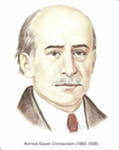 Урок литературного чтения
Б.С.Житков « Как я ловил человечков»
Разогреем речевой аппарат!
1.Разогреем мышцы.
2.Почистим зубки.
3.Поиграем в футбол.
4.Побелим потолочки.
5.Оближем сладкое варенье.
6.Сдуем пылинку с носа.
7.Проскачем на лошадке.
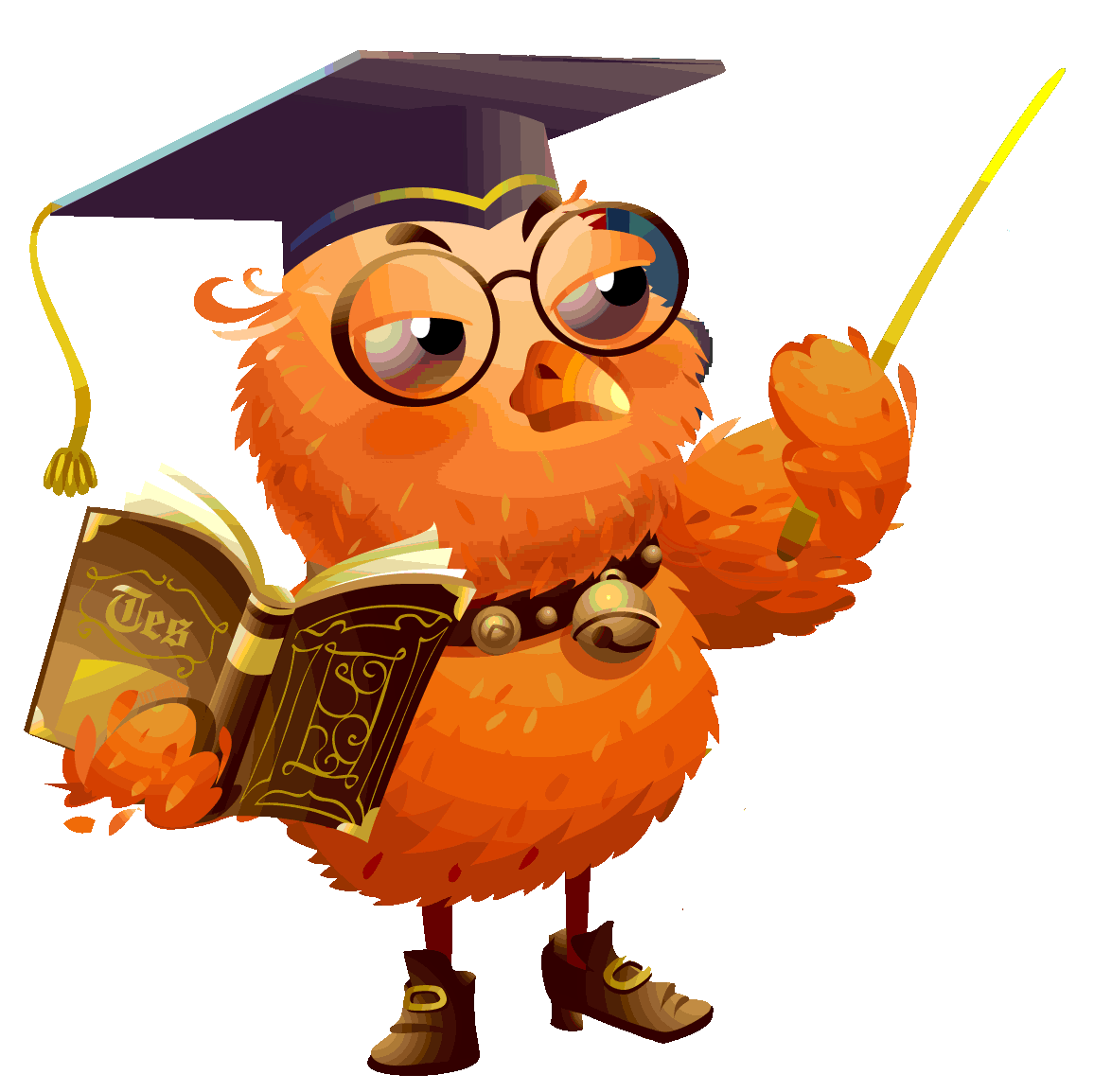 Чистоговорка
Кто хочет разговаривать?
Мы будем разговаривать.
Тот должен выговаривать!
Мы будем выговаривать.
Всё правильно и внятно!
Всё правильно и внятно,
Чтоб было всем понятно!
Произнеси .
На одном дыхании-аоуыиэеяёю.

На вдохе-аоуыиэюяёе.

На выдохе-аоеёюуыиэя.
Прочитайте по очереди.
Утром рано просыпайся,
Хорошенько умывайся,
Чтобы в школе не зевать,
Носом парту не клевать.
Одевайся аккуратно,
Чтоб смотреть было приятно.
Одежду сам погладь, проверь,
Ты большой уже теперь.
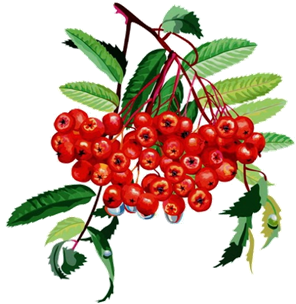 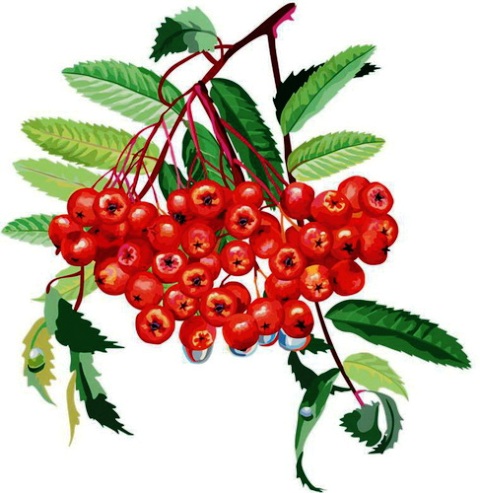 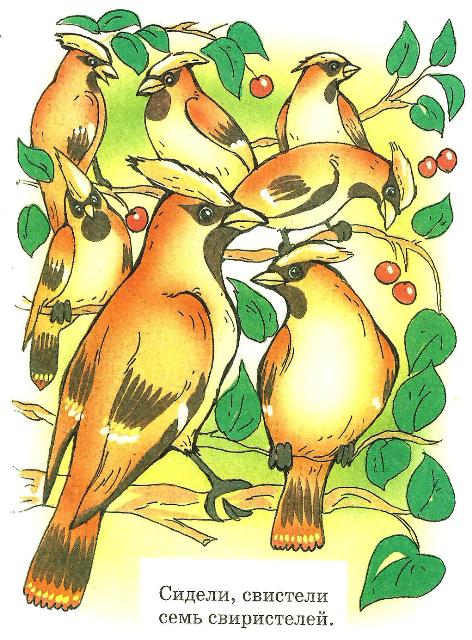 Сидели, свистели
Семь свиристелей.
Ужа ужалила ужица,
ужу с ужицей не ужится.
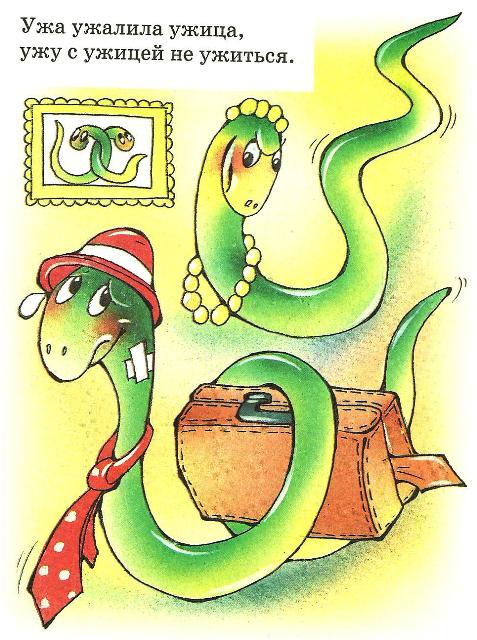 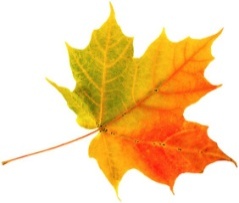 Встретил в чаще ёж ежа:
Как погода, ёж?
 Свежа.
И пошли домой, дрожа,
Сгорбясь, съёжась, два ежа.
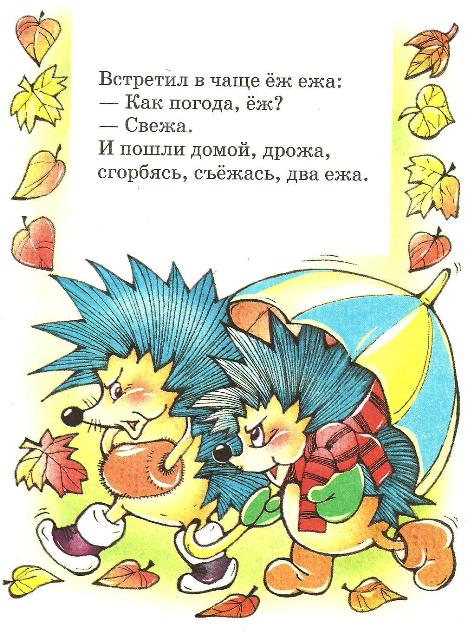 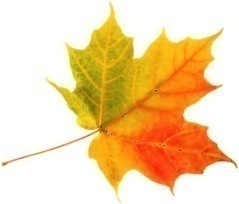 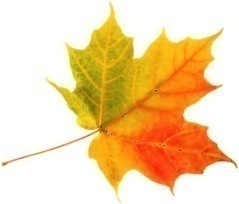 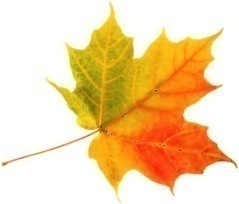 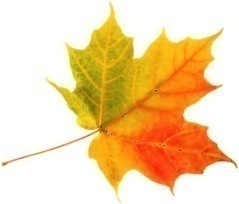 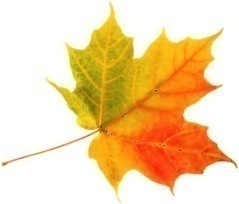 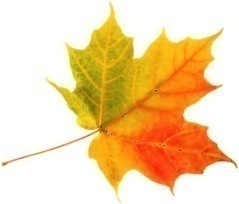 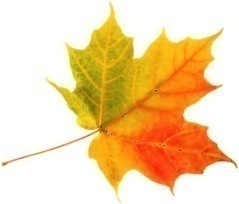 Зимний день
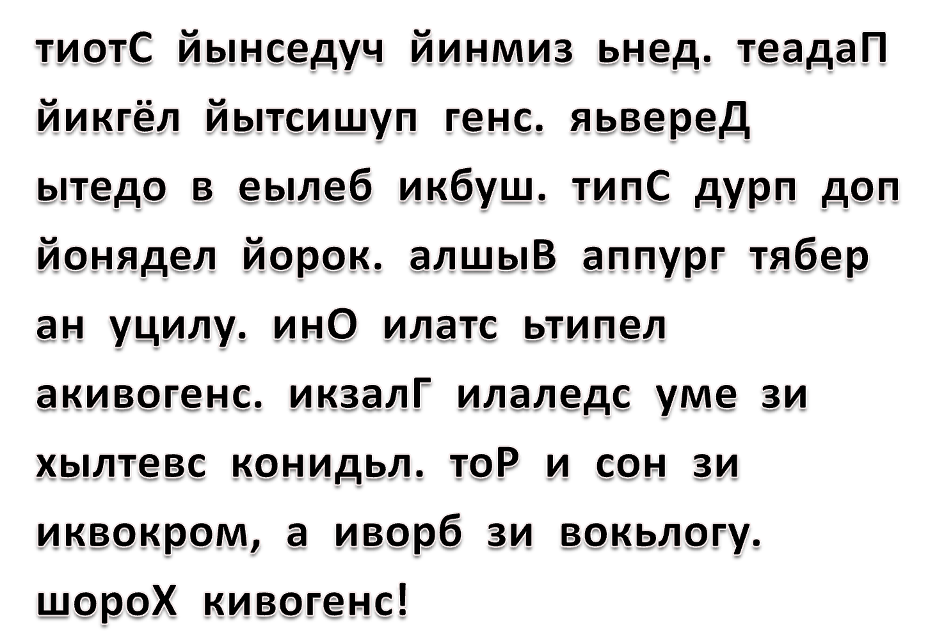 ПРОВЕРКА
Зимний день
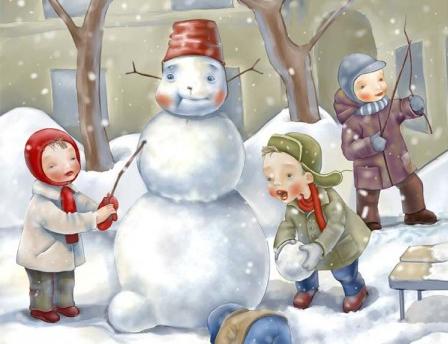 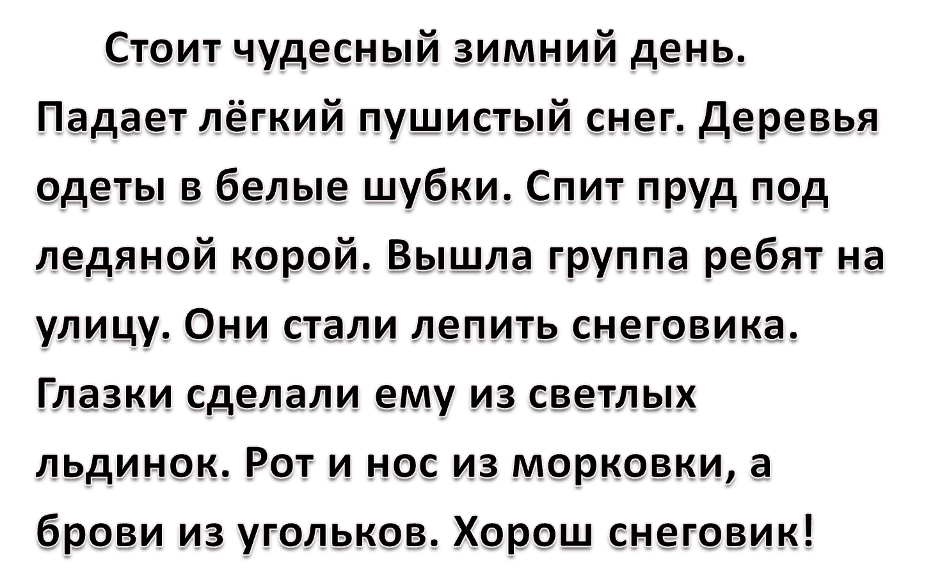 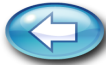 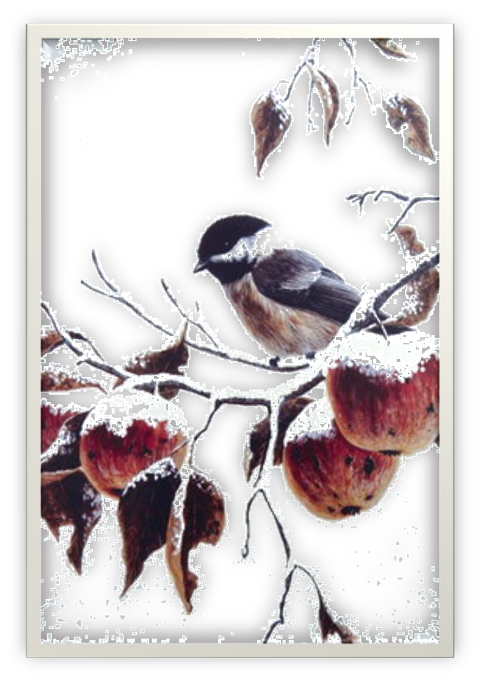 Майский снег
Снег идёт!Удивляются дети:"К нам зимаВоротиласьОпять?"Это простоНа яблонеВетерХочет все лепестки Сосчитать.
(В.Приходько)
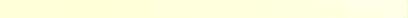 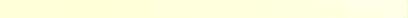 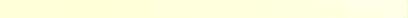 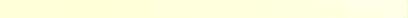 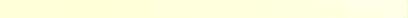 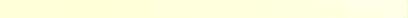 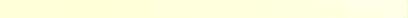 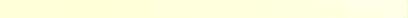 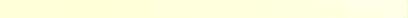 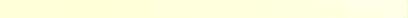 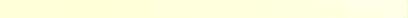 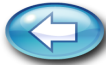